ДеньГорода Мастеров
Улица Ремесленников:
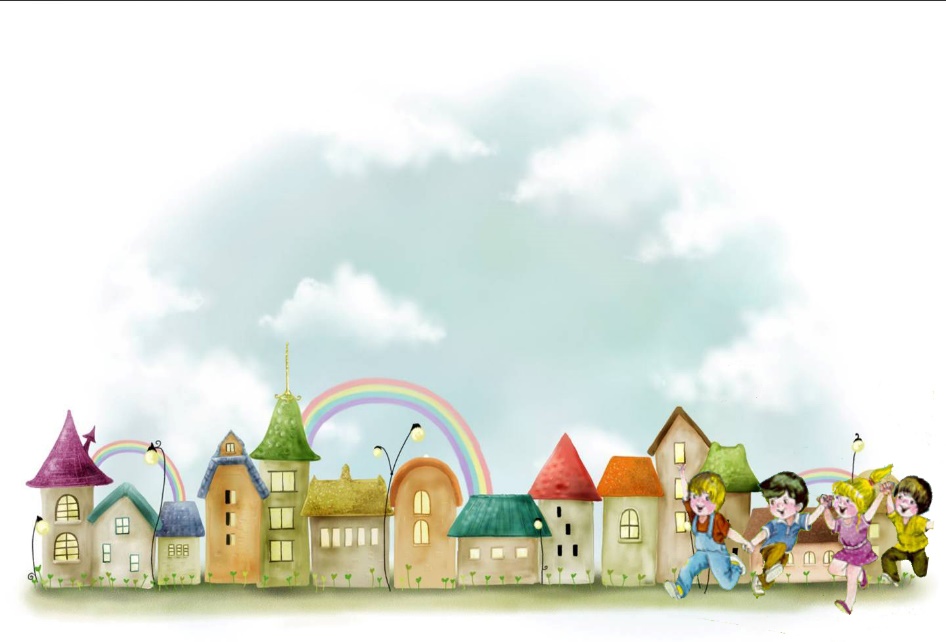 Шашечный турнир.
Шахматный бой
Логические игры
Угадай-ка
Игровая
Мастерская танцев
Оригами
Рисование с закрытыми глазами
Флэш – моб
За участие – 1 талант
Спортивные соревнования
Футбол  11.10
Спортивные конкурсы 11.40
Снайпер 12.10

За участие  -  1 талант
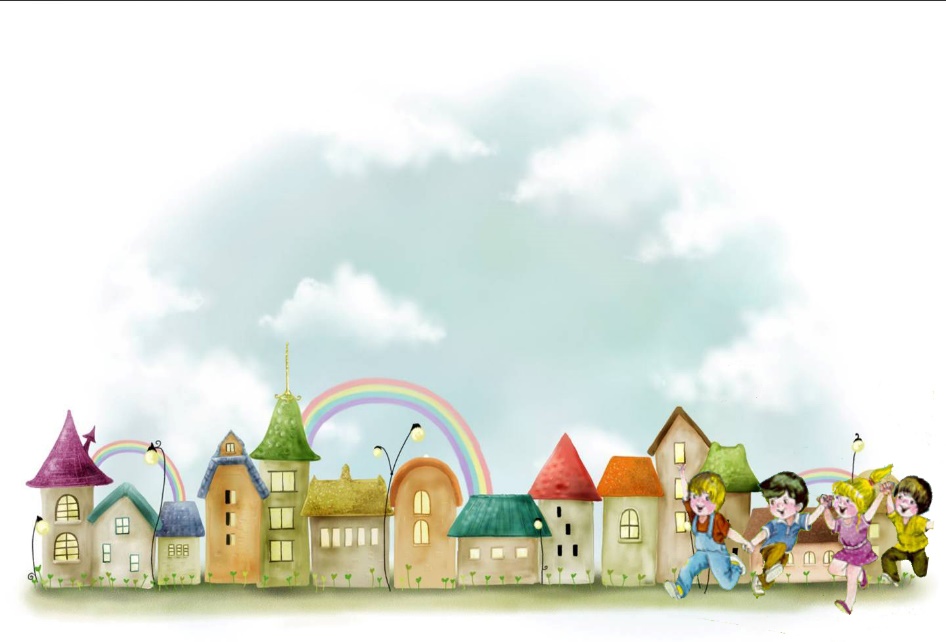 Гала – концерт
Проведение рефлексии с тьюторами
Защита реализованной идеи в ПО
Дискотека
За участие - 1 талант, 
Реализацию идеи – до 20 талантов (после посещения ПО)